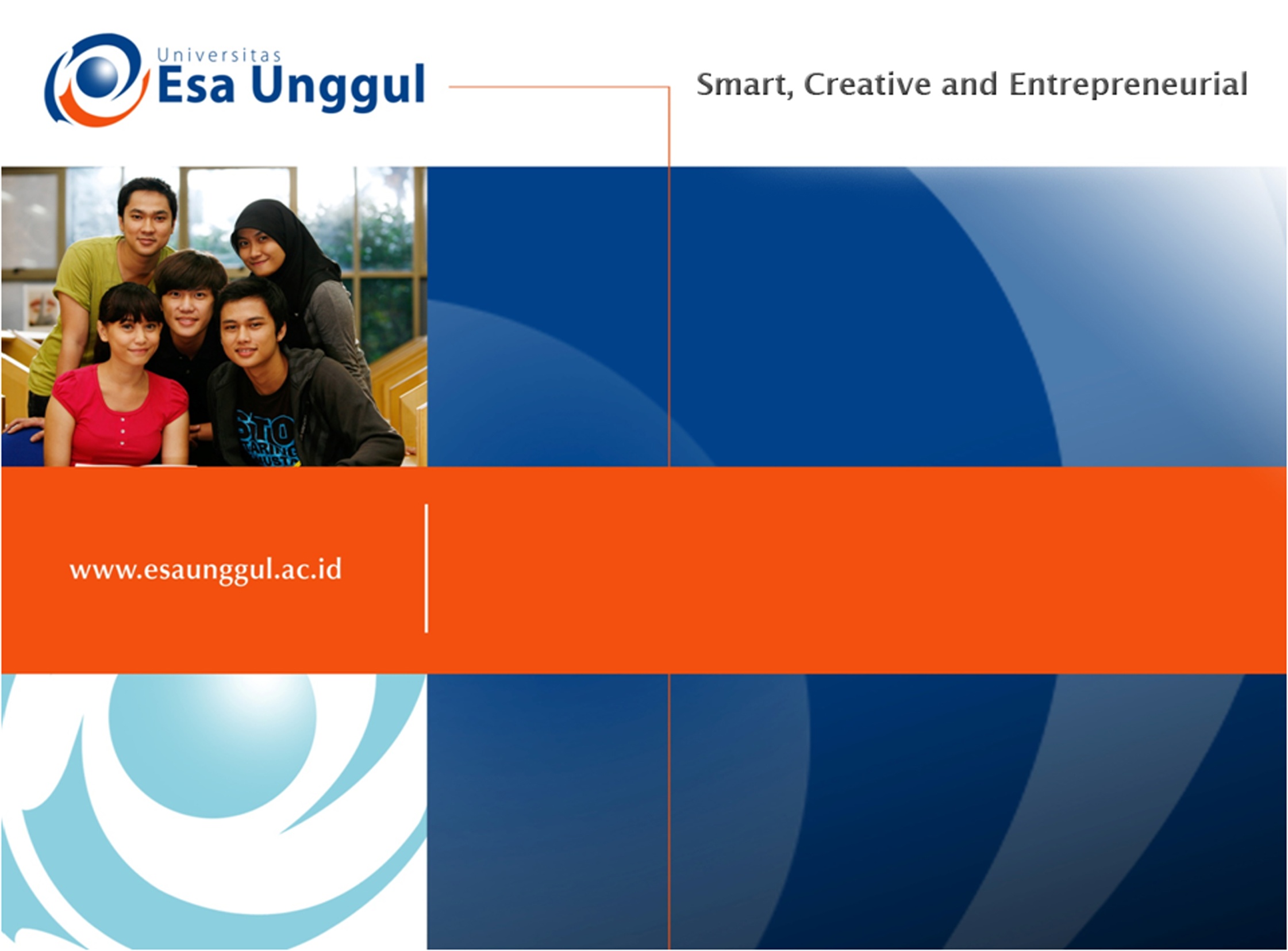 REKAYASA SISTEM
PERTEMUAN 9 & 10
Dr.Ir. HUSNI SETIAWAN SASTRAMIHARDJA, MT
PROGRAM STUDI SISTEM INFORMASI
FAKULTAS ILMU KOMPUTER
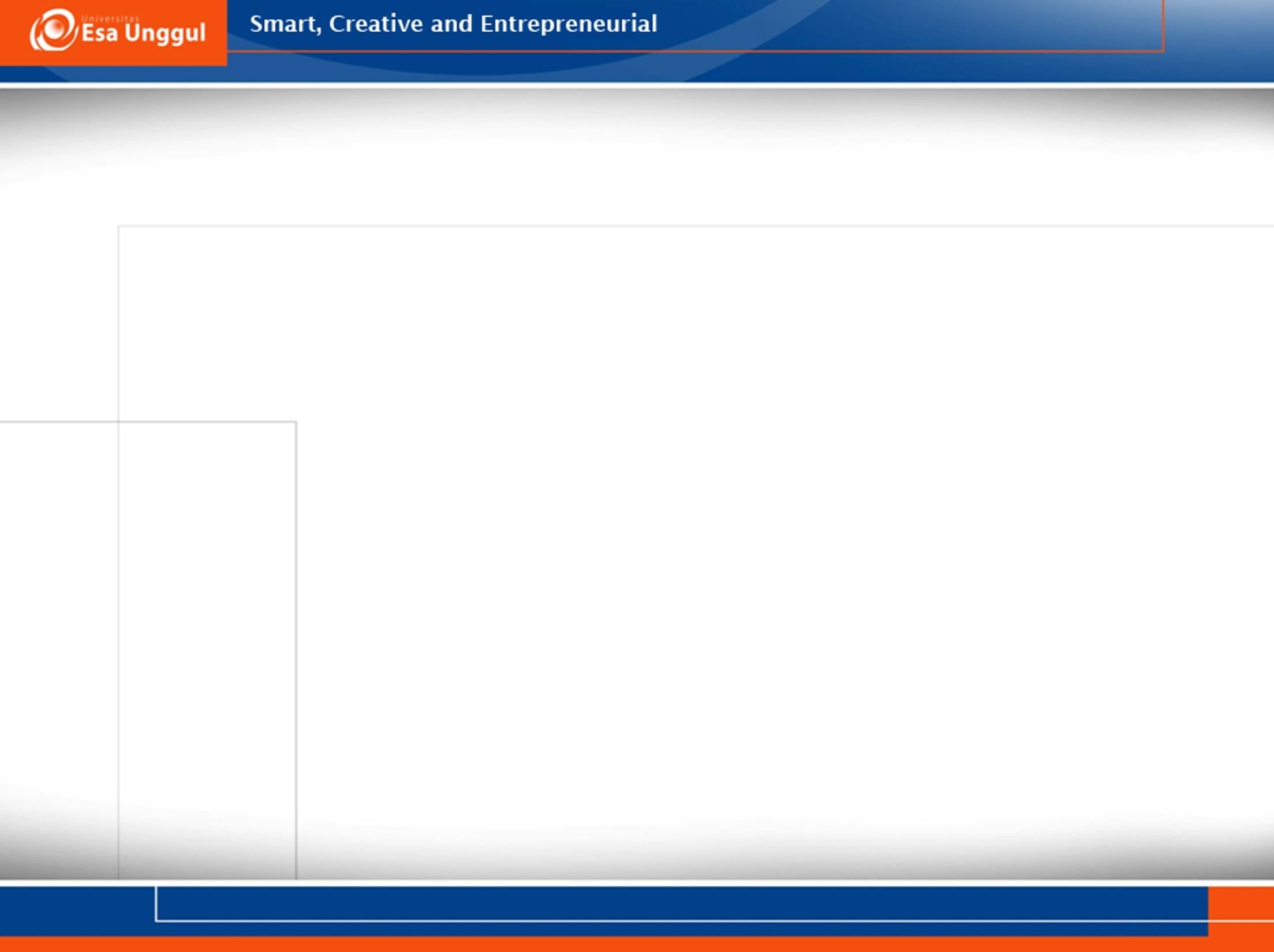 PERTEMUAN 9 & 10
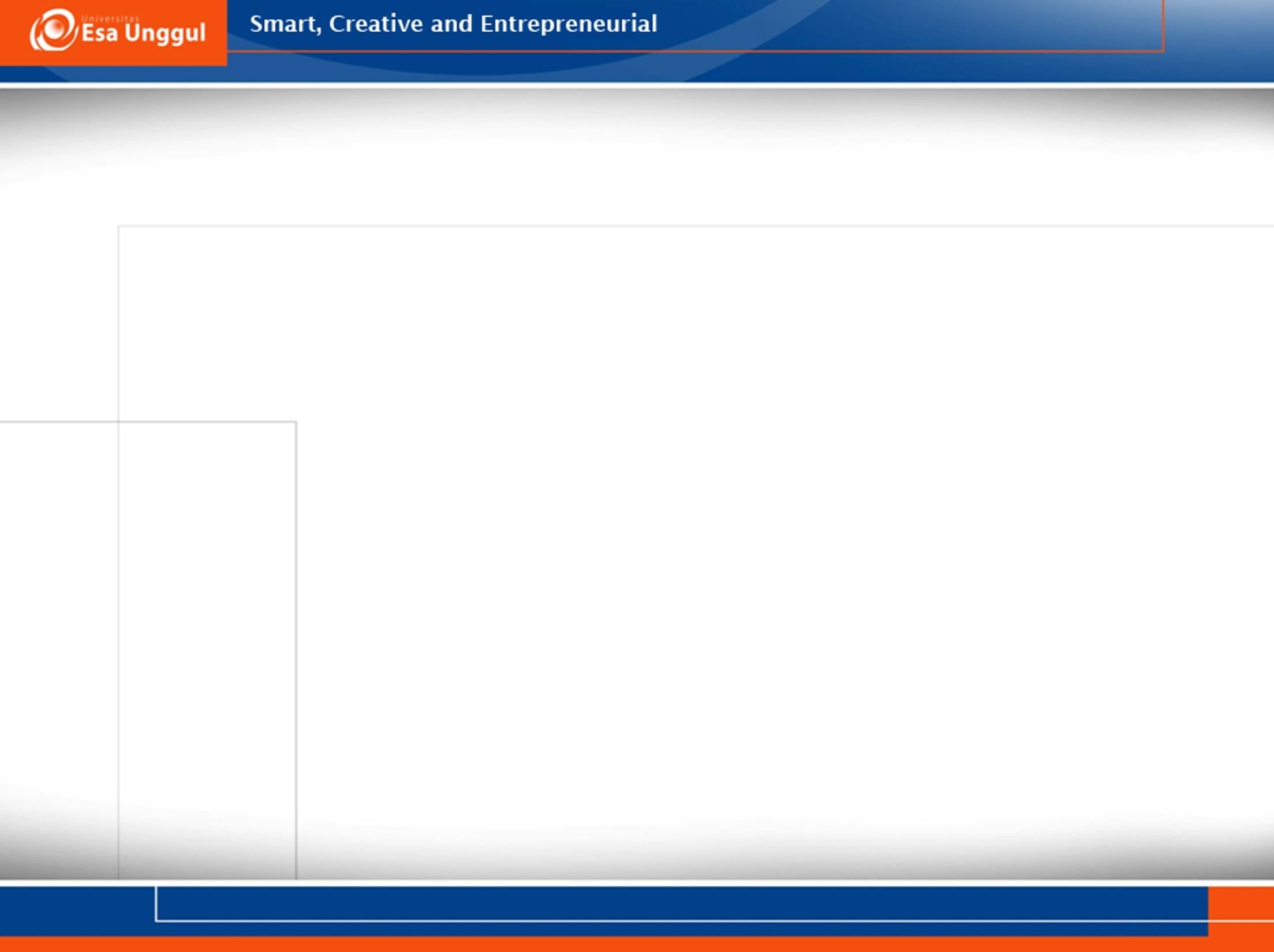 GOALS
Student has experience in exploring types of environmental interactions,interface and interaction, 

Student could understand the complexity in modern systems and enterprise system engineering
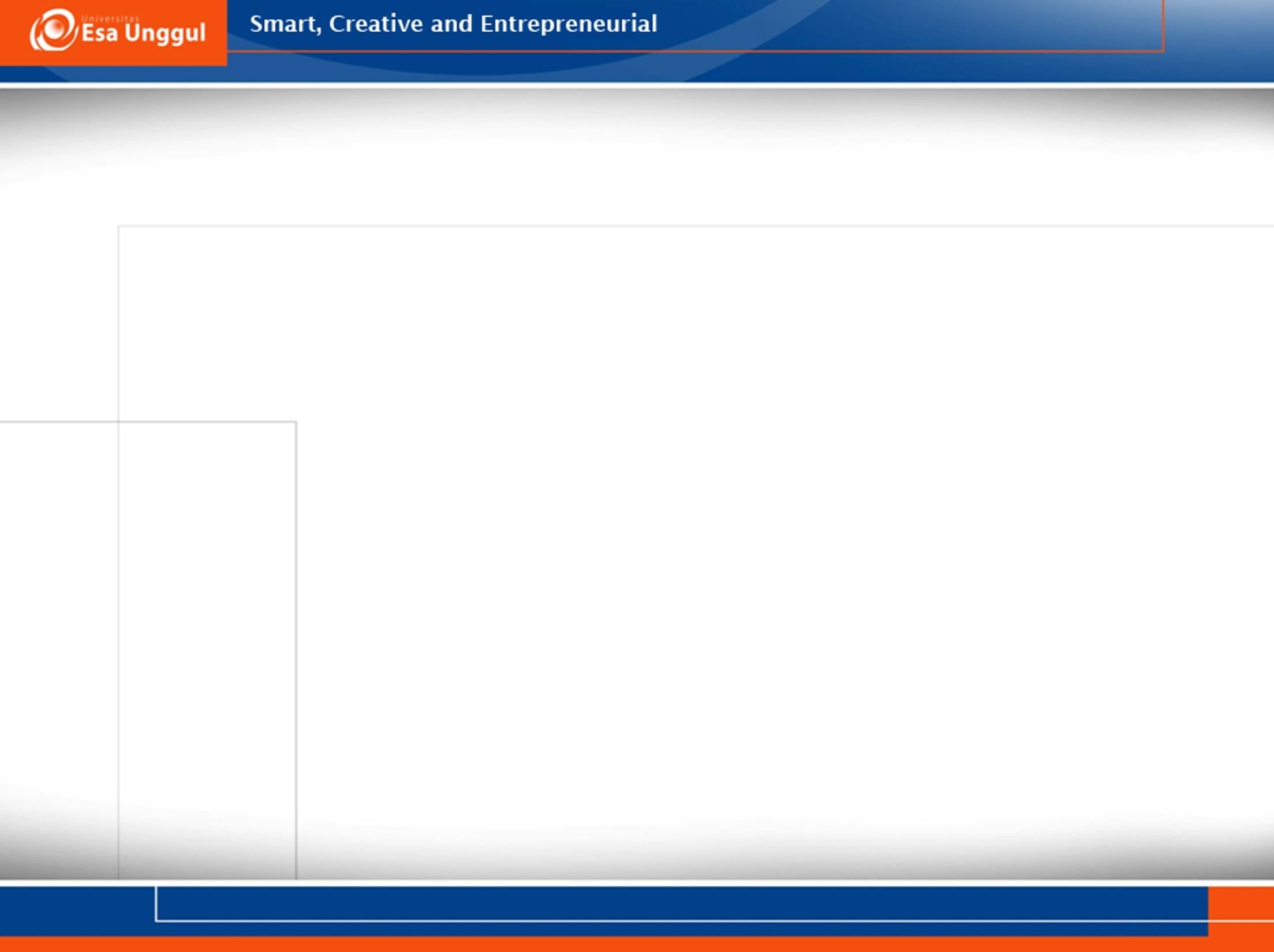 Materi
types of environmental interactions,interface and interaction,

complexity in modern systems, enterprise system engineering,
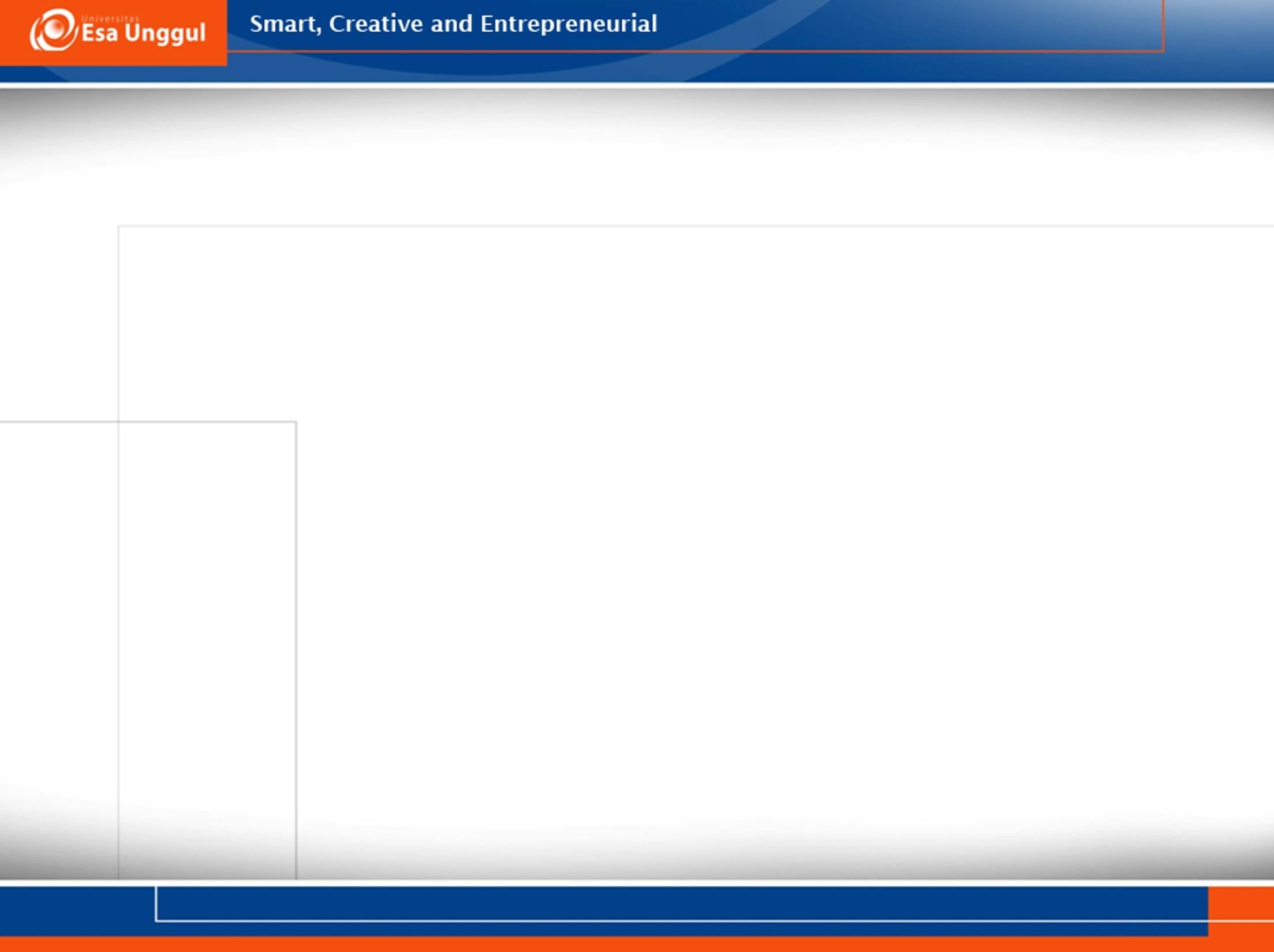 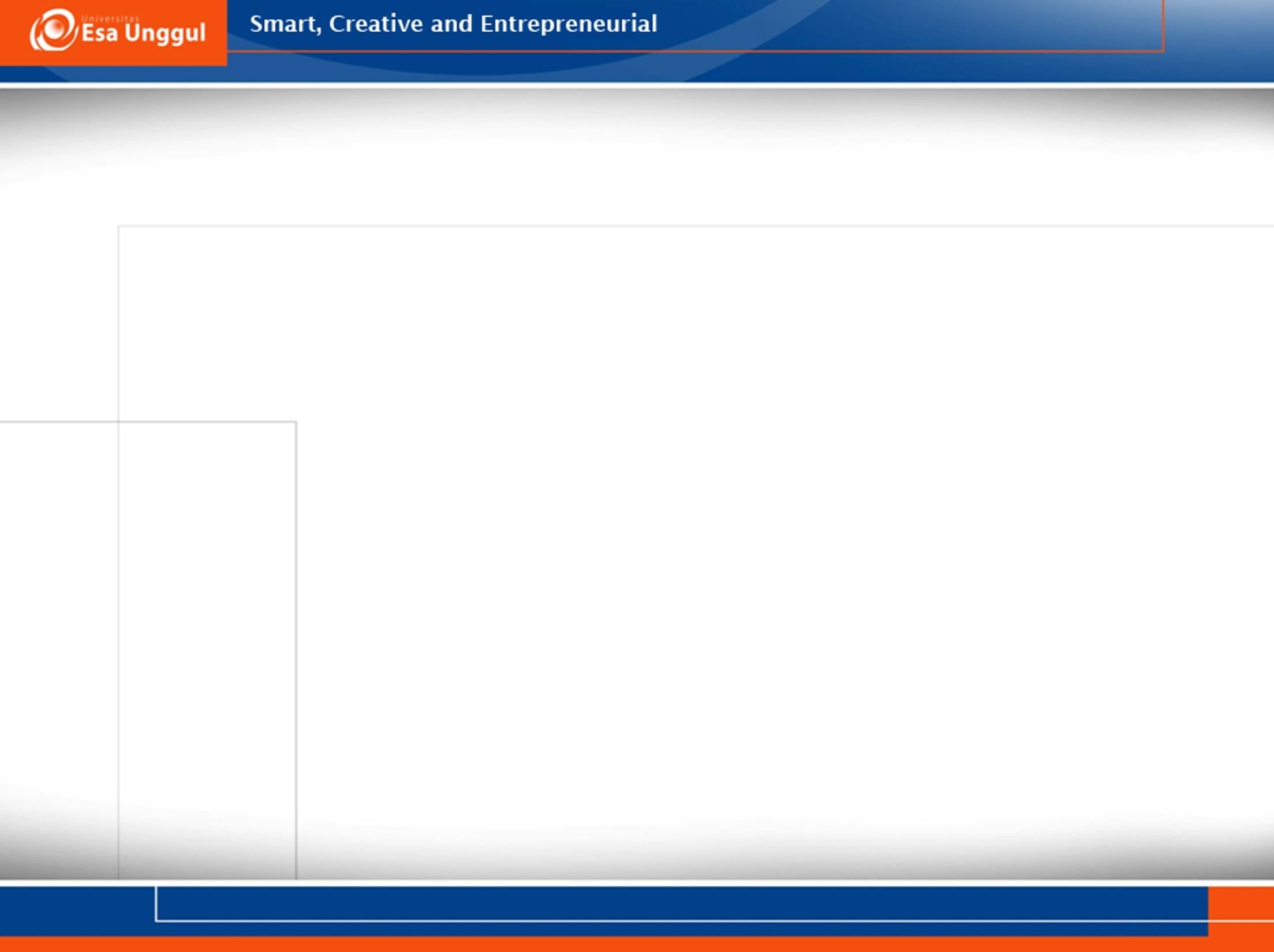 Indicator
Describe the comprehension of types of environmental interactions,interface and interaction

Describe about the complexity in modern systems, enterprise system engineering
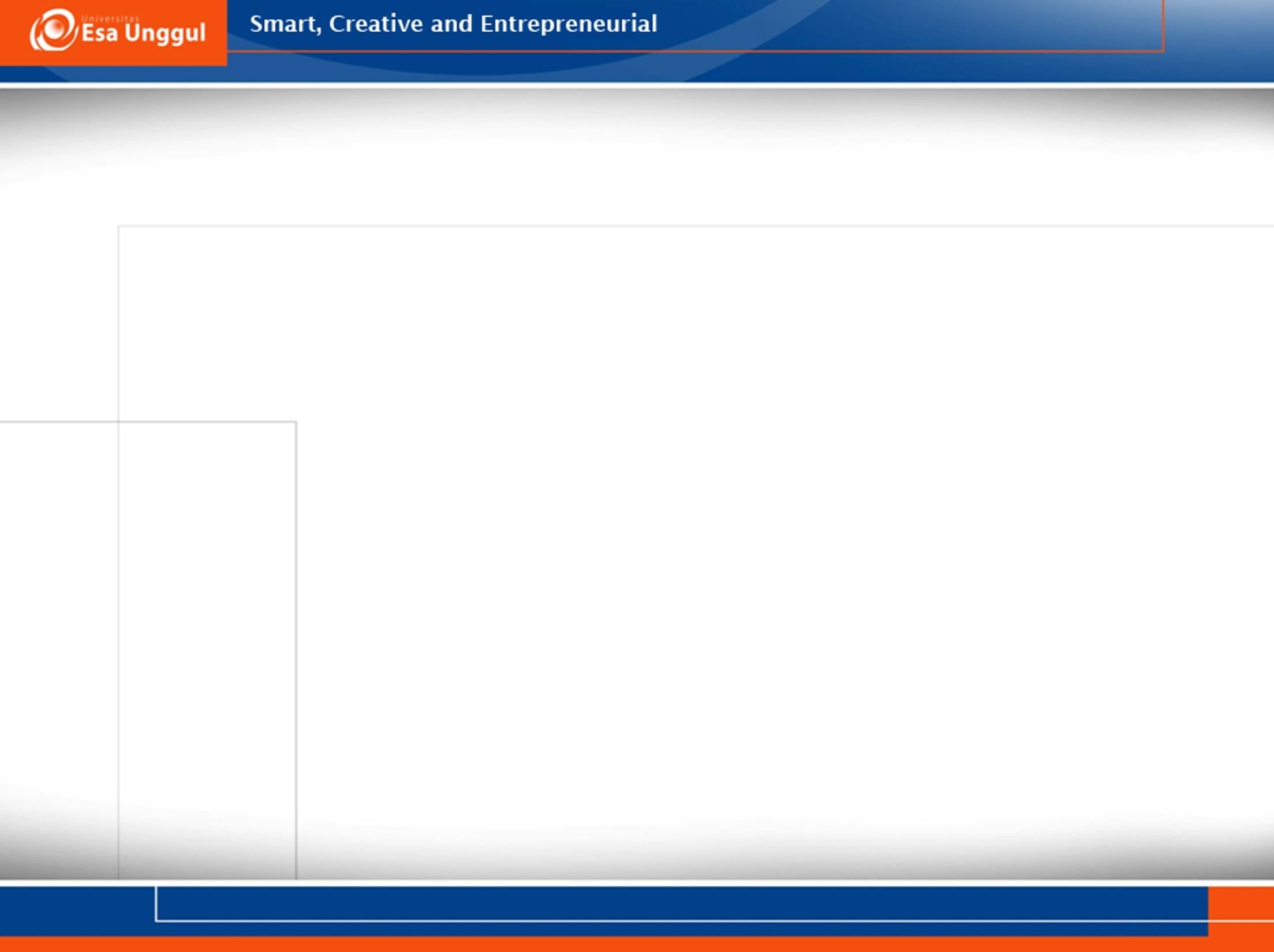 TERIMA KASIH